River Confluences
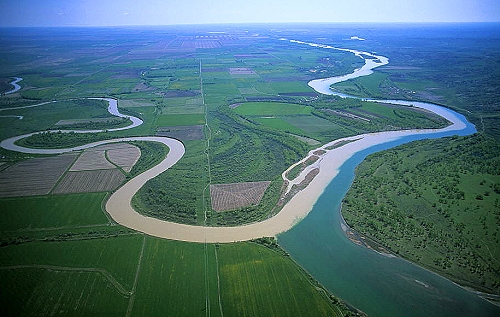 Farid Karimpour
Josh Smalley
1
Definition/Objective
The meeting of two or more rivers is called a river confluence.
Usually a river is the main stream and others are the tributaries.
Objective is to study the river confluences effects and characteristics
Physical Processes
Downstream of a river confluence, if the sediment concentration and grain size remain constant, can be expected to be:
Significantly wider
Deeper
Experiences more shear stress
Slightly faster
Slight decrease in slope
Physical Relationships
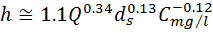 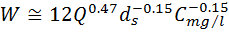 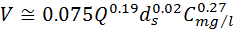 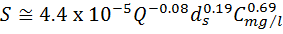 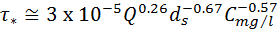 Confluence Formation
Confluences primarily form as the drainage network originally forms, but can also form through:
River capture
Human induced changes
Teay River capture by the Ohio
Confluence Migration
River Confluences tend to be static through time
Slackwater zones form downstream of wide bars
This induces rapid deposition and maintains a streamline confluence
From Julien, 2002
Mississippi confluence with the Red
Atchafalaya provides shorter distance
Naturally would have captured Mississippi
Flow diversion from Mississippi is managed
Human managed confluence
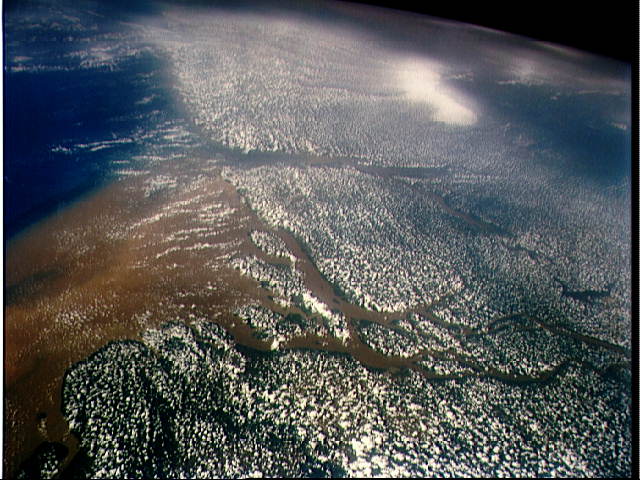 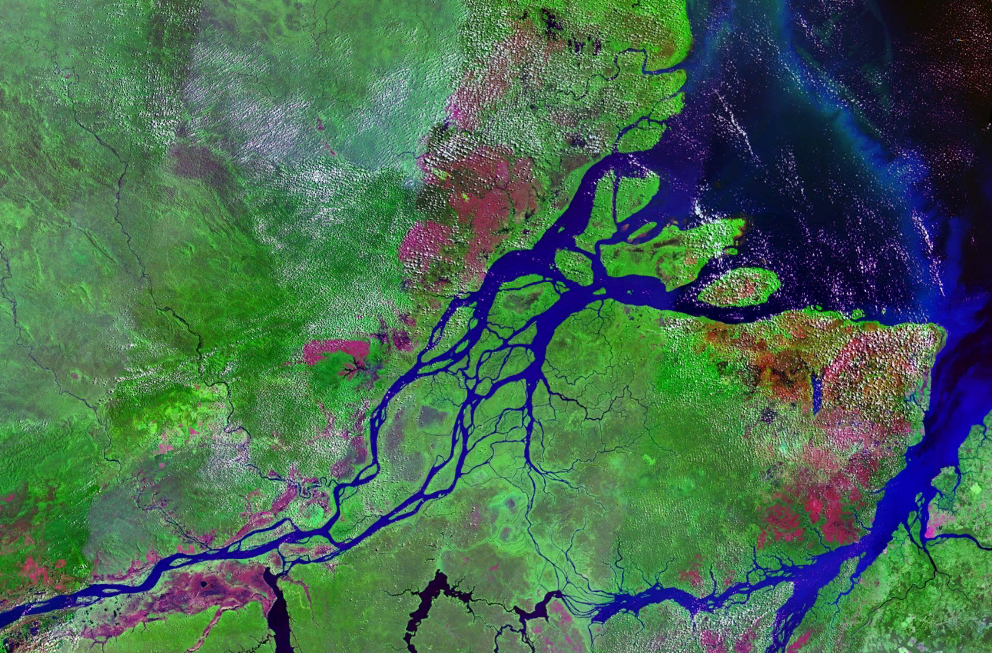 Amazon River
8
Amazon Confluences
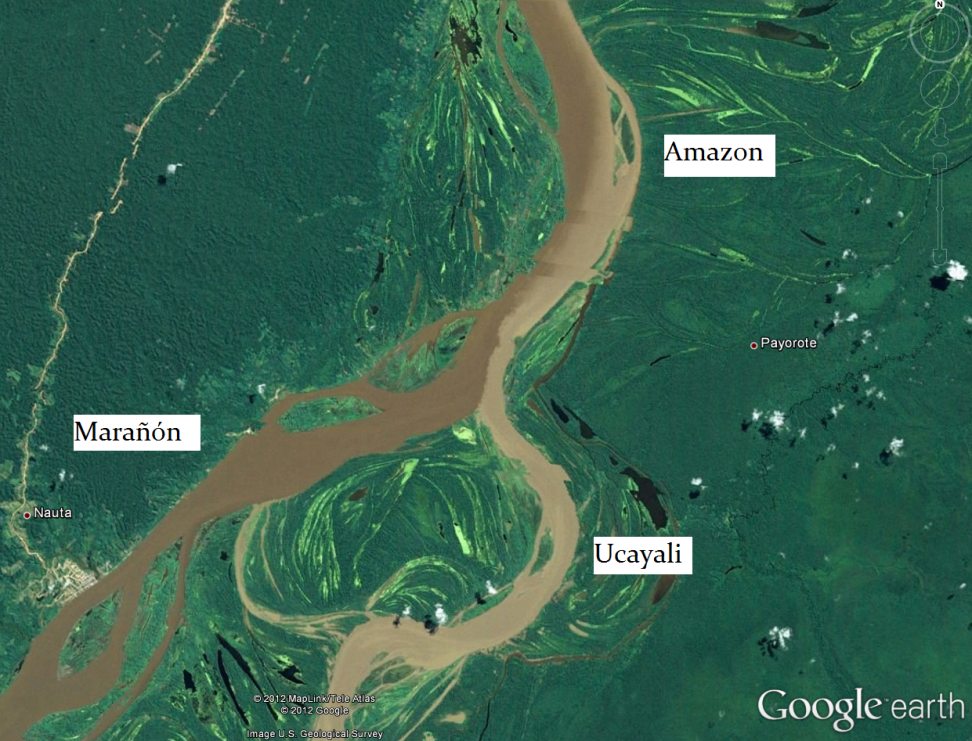 Confluence of the Marañón and the Ucayali
15,000 sub-branches join the Amazon
9
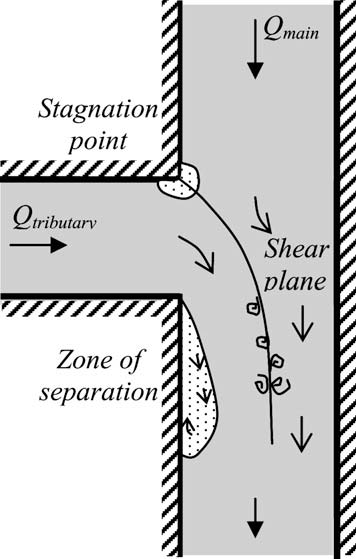 Flow diagram at a 90 river confluence
10
Mixing Zones
Mixing zones occur downstream of river confluences
Distance till mixing can be approximated by:

Where:
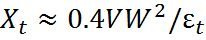 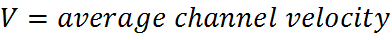 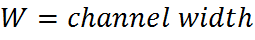 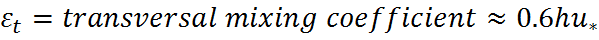 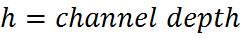 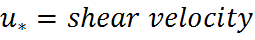 11
Mixing length depends primarily on width, depth, velocity, and shear velocity
An increase in shear velocity or depth will decrease mixing length
An increase in width or velocity will increase mixing length
12
Numerical Simulations
13
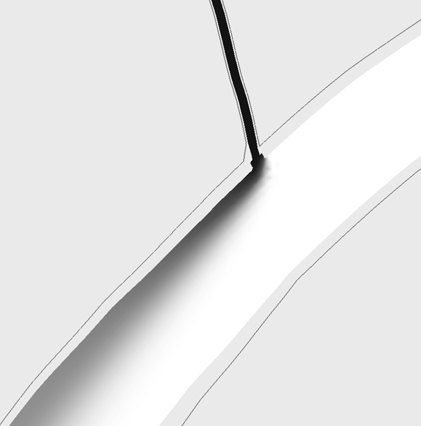 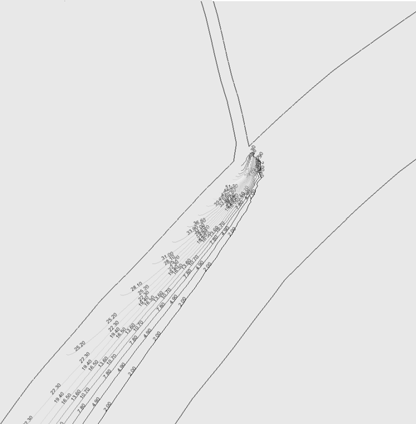 Iso-concentration curves(left figure), Dispersion (right figure)
14
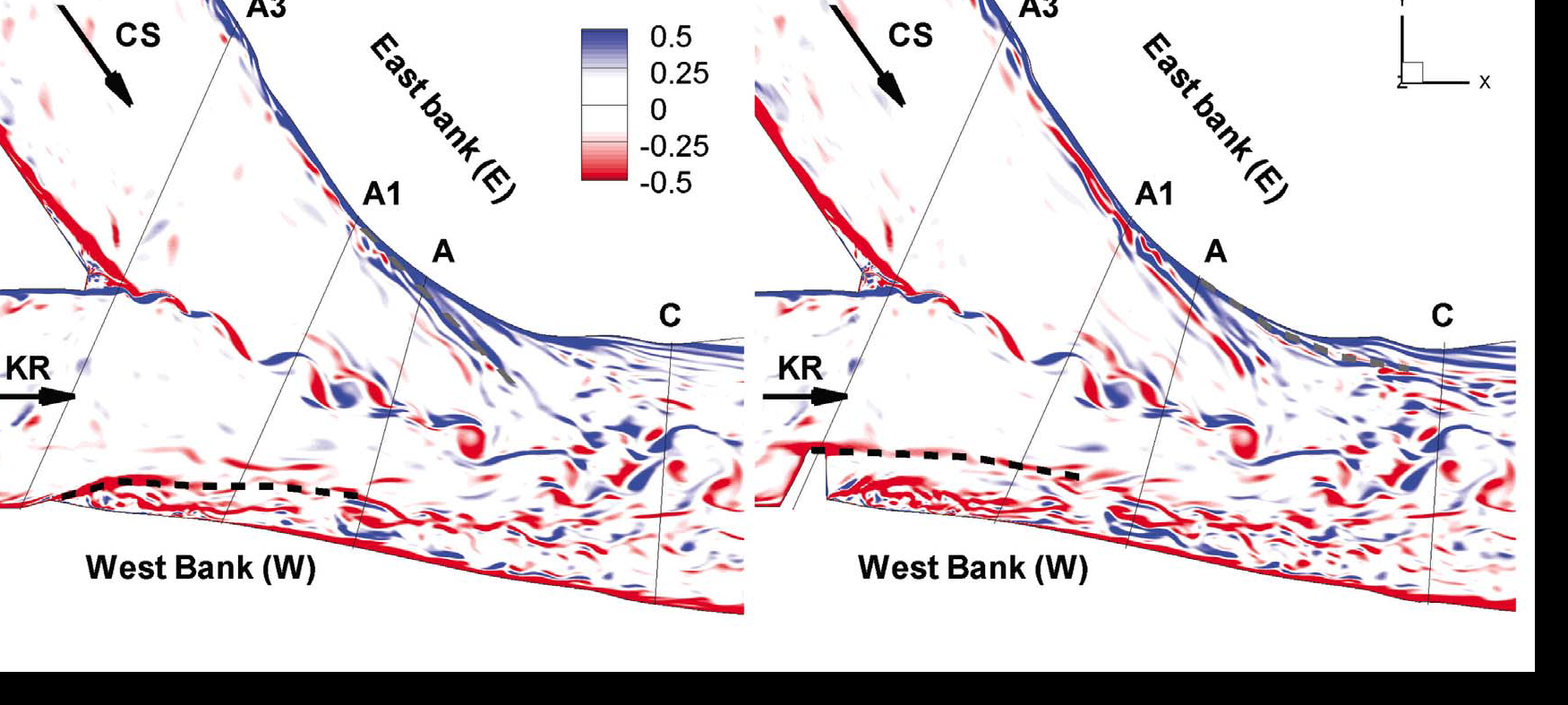 Distribution of the vertical vorticity, in the instantaneous flow in a horizontal surface situated at (left) 0.1 D and (right) 0.5 D below the free surface.
15
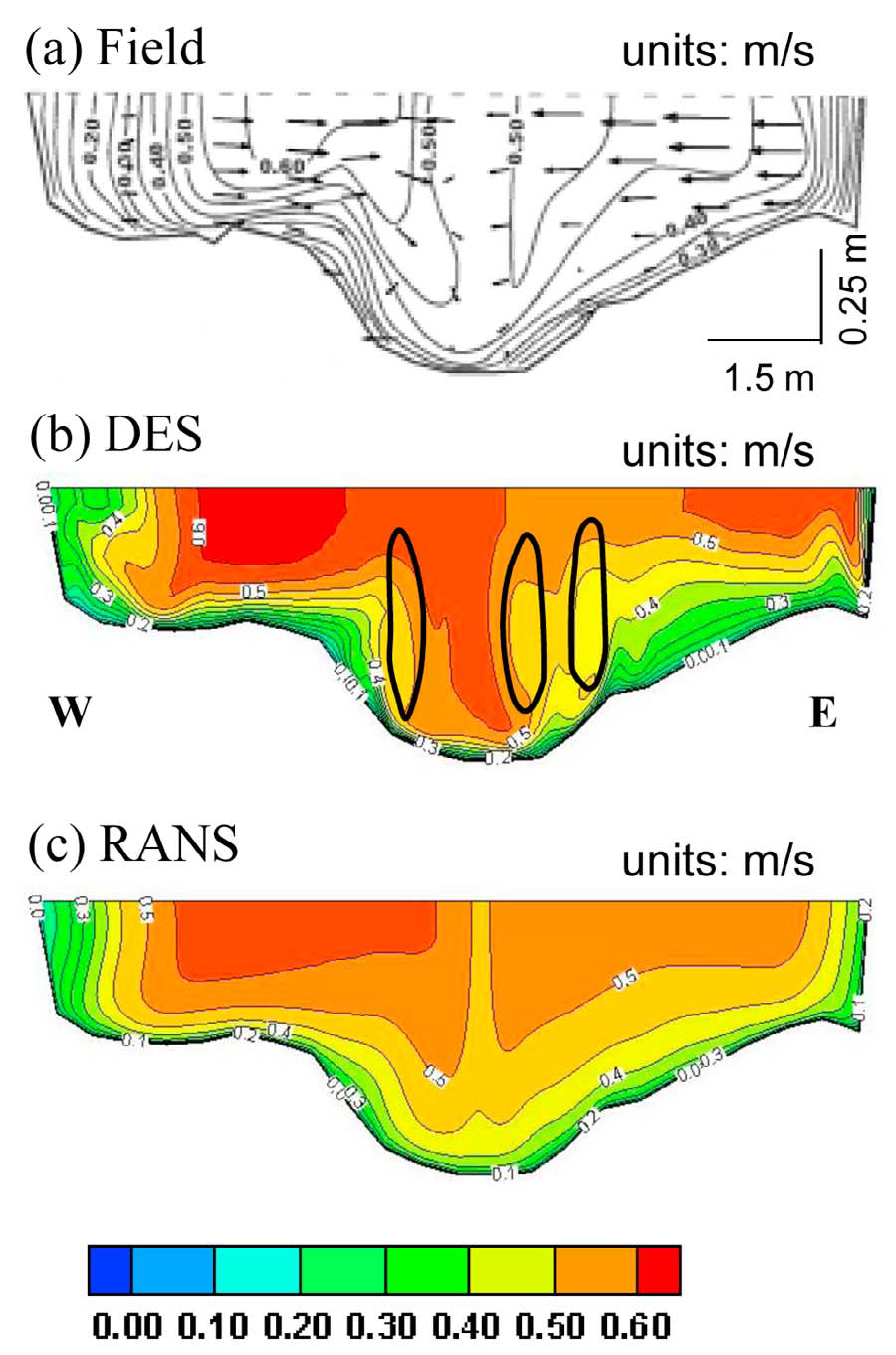 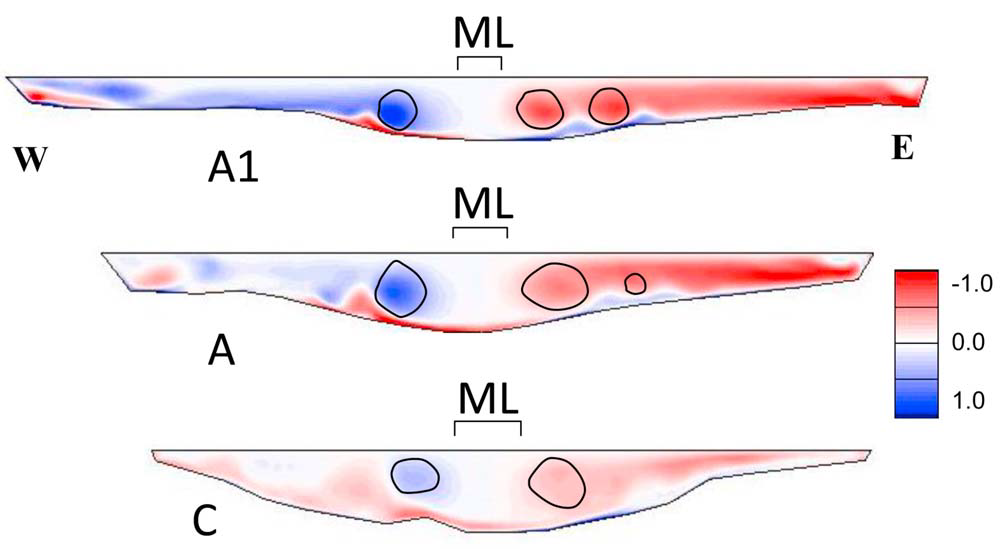 Left) Distribution of the mean streamwise velocity, us (m/s), in section A1.
Right) Distribution of the streamwise‐oriented vorticity, in the mean flow at sections A1, A, and C (As shown in slide 15)
16
Natural Confluences
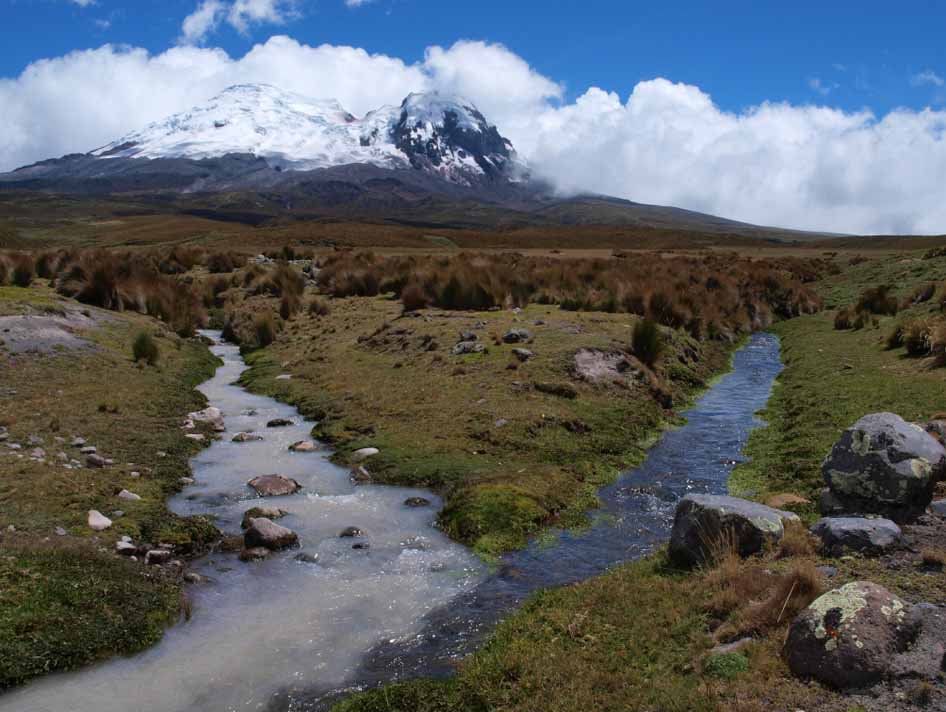 Glacier and spring fed streams in Ecuador
17
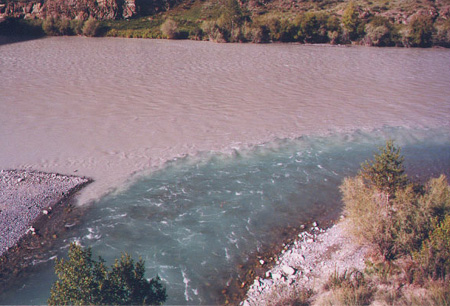 Shallow mixing layers developing at the river confluences
18
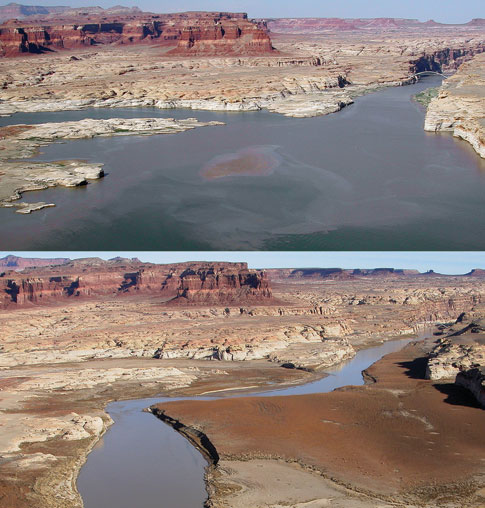 Photographs of Lake Powell at the confluence with the Dirty Devil River (entering from left).
19
References
Constantinescu, G., Miyawaki, S., Rhoads, B., Sukhodolov, A., Kirkil, G., “Structure of turbulent flow at a river confluence with momentum and velocity ratios close to 1: Insight provided by an eddy‐resolving numerical simulation”, Water Resources Research, vol. 47, w05507, doi:10.1029/2010wr010018, 2011

Julien, P. Y., “Erosion and Sedimentation”, Cambridge Press, 2010

Julien, P. Y., “River Mechanics”, Cambridge Press, 2002

Petrescu, V., Sumbasacu, O., “Comparison between numerical simulation and measurements of the pollutant dispersion in a river. case study”, U.P.B. Sci. Bull., Series D, Vol. 72, Iss. 3, 2010

Roca, M., Martín-Vide, J.P., Moreta, P.J.M., ” Modelling a torrential event in a river confluence”, Journal of Hydrology 364 (2009) 207–215
20